What do we have to learn in order to learn mathematics?
Anne Watson
Stirling 2009
What good maths students do
grasp formal structure
think logically in spatial, numerical and symbolic relationships
generalise rapidly and broadly
curtail mental processes
be flexible with mental processes
appreciate clarity and rationality
switch from direct to reverse trains of thought
memorise mathematical objects
English interactive teaching
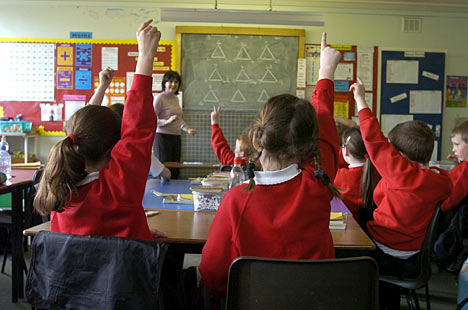 What good maths students do
grasp formal structure
think logically in spatial, numerical and symbolic relationships
generalise rapidly and broadly
curtail mental processes
be flexible with mental processes
appreciate clarity and rationality
switch from direct to reverse trains of thought
memorise mathematical objects
Working mathematically (Aus)
‘Higher achievement was associated with: 
asking ‘what if..?’ questions
giving explanations
testing conjectures
checking answers for reasonableness
splitting problems into subproblems

Not associated with: 
explicit teaching of problem-solving strategies
making conjectures
sharing strategies

Negatively associated with use of real life contexts
Why?
What activities cannot change students’ ways of thinking or objects of attention?

What activities require new ways of thinking?
What new ways of thinking are necessary in mathematics?
49 + 35 – 35
From number to structure
From calculation to relation
What good maths students do
grasp formal structure
think logically in spatial, numerical and symbolic relationships
generalise rapidly and broadly
curtail mental processes
be flexible with mental processes
appreciate clarity and rationality
switch from direct to reverse trains of thought
memorise mathematical objects
Find the number mid-way between
28 and 34
280 and 340
2.8 and 3.4
.00028 and .00034
1028 and 1034
38 and 44
-38 and -44
40 and 46
From physical to models
From symbols to images
From models to rules
From rules to tools
From answering questions to seeking similarities
What good maths students do
grasp formal structure
think logically in spatial, numerical and symbolic relationships
generalise rapidly and broadly
curtail mental processes
be flexible with mental processes
appreciate clarity and rationality
switch from direct to reverse trains of thought
memorise mathematical objects
From visual response to thinking about properties
From ‘it looks like…’ to ‘it must be…’
What good maths students do
grasp formal structure
think logically in spatial, numerical and symbolic relationships
generalise rapidly and broadly
curtail mental processes
be flexible with mental processes
appreciate clarity and rationality
switch from direct to reverse trains of thought
memorise mathematical objects
What nearly all learners can do naturally
Describe
Draw on prior experience and repertoire
Informal induction 
Visualise
Seek pattern
Compare, classify
Explore variation
Informal deduction
Create objects with one or more features
Exemplify
Express in ‘own words’
What teachers do
Make or elicit statements

Ask learners to do things

Direct attention and suggest ways of seeing

Ask for learners to respond
What else do mathematics teachers do?
Discuss implications


Integrate and connect


Affirm

This is where shifts can be made, talked about, embedded
Discuss implications
Vary the variables, adapt procedures, identify relationships, explain and justify, induction and prediction, deduction
What are the mathematical implications of …?
Integrate and connect
Associate ideas, generalise, abstract, objectify, formalise, define
What is mathematically important about …?
Affirm
Adapt/ transform ideas, apply to more complex maths and to other contexts, prove, evaluate the process
How do we know this mathematics works … ?
Mathematical habits of mind to be developed
Pattern seeking
Experimenting
Describing
Tinkering
Inventing
Visualising
Conjecturing
Guessing
Special algebraic habits
Like algorithms
See calculations as structures of operations
Represent classes of mathematical objects and their relations
Extend meaning over new domains
Abstraction
ab = c
				c/a = b
				c/b = a
Special geometric habits
Like shapes
Proportional reasoning
Explore systems and distinctions
Worry about change and invariance
Reason about properties
Changes in habits of mind for mathematics
between generalities and examples
between making change and thinking about mechanisms of change 
between different points of view and representations
between induction and deduction
using domains of meaning and extreme values
Summary
doing and undoing

rules and tools

exemplify/generalise

representing/transforming
discrete and continuous

mathematical reasoning

relating objects and relating properties
anne.watson@education.ox.ac.ukwww.cmtp.co.uk9th Annual Institute of Mathematics PedagogyJuly 28th to 31stCuddesdon near Oxfords.elliott@shu.ac.ukJohn Mason, Malcolm Swan, Anne Watson Raising Achievement in Secondary Mathematics Watson (Open University Press)Pocket PAL: Building Learning in Mathematics Prestage, DeGeest and Watson (Continuum)Mathematics as a Constructive Activity Watson & Mason (Erlbaum)